Sports Medicine
Head Injury Treatment
BELLWORK
Remember the head injury you started the Unit with.
What was the treatment you received?
Did you go back to the doctor?
Were you told of the dangers of playing again to soon?
When did you know you could play again?
Dangerous Concussions
Epidural Hematoma
Sits outside of duramater in between skull
Symptoms occur in first 24 hours but up 72 hours
Signs and Symptoms include:
Pupils unreactive, Rapid shallow breathing, very drowsy, weakness in arms and legs and may have some paralysis, amnesia, possible convulsions, nausea and vomiting, severe headache
Treatment 
Doctor ASAP
Very Dangerous Concussion
Subdural Hematoma:
Collection of blood between the dura and the arachnoid space of the brain
Commonly delayed onset of symptoms (2 days- 2 weeks)
High mortality rate
Signs and Symptoms:
LOC, irritability, seizures, numbness, headache, dizziness, disorientation, amnesia, weakness, nausea, vomiting, personality changes, inability to speak, slurred speech, difficulty walking, blurred vision, deviated gaze or abnormal movement of eyes
When a Concussion happens
•Removal from contest following signs and symptoms of concussion
 •No return to play in current game
 •Medical evaluation following injury
Post Concussion Syndrome
•Chronic headaches
 •Fatigue
 •Sleep difficulties
 •Personality changes (e.g. increased irritability, emotionality)
 •Sensitivity to light or noise
 •Dizziness when standing quickly
 •Deficits in short-term memory, problem solving and general academic functioning
Post Concussion Syndrome
This can be quite disabling for an athlete. In some cases, such difficulties can be permanent and disabling.
In addition to Post-Concussion Syndrome, suffering a second blow to the head while recovering from an initial concussion can have catastrophic consequences as in the case of "Second Impact Syndrome," which has led to approximately 30-40 deaths over the past decade.
Consequences of returning to athletic participation too soon
Second Impact Syndrome
Deadly!! Can take only minor blow the second time to create life threatening situation
Suffering a second blow to the head while recovering from an initial concussion can have catastrophic consequences
Has led to approximately 30-40 deaths over the past decade.
THIS  IS WHY WE TREAT ALL CONCUSSIONS CONSERVATIVELY
[Speaker Notes: the brain swells rapidly and catastrophically after a person suffers a second concussion before symptoms from an earlier concussion have subsided. SIS may develop when a second blow to the head occurs days or weeks after an initial concussion.[1] Even the mildest grade of concussion can lead to SIS.[2] The condition is often fatal, and almost everyone that is not killed by it is severely disabled.]
Return to Play
When do you let them play???
After signs and symptoms are gone
Follow a return to play protocol
IMPACT has a return to play policy
Have a policy and stick to it!!!

Always be Cautious!!!!
Signs and Symptoms Observed
•Appears to be dazed or stunned
•Is confused about assignment
•Forgets plays
•Is unsure of game, score, or opponent
•Moves clumsily
•Answers questions slowly
•Loses consciousness (even temporarily)
•Shows behavior or personality change
•Forgets events prior to hit (retrograde amnesia)
•Forgets events after hit (anterograde amnesia)
Signs Reported by Athlete
•Headache
•Nausea
•Balance problems or dizziness
•Double or fuzzy vision
•Sensitivity to light or noise
•Feeling sluggish
•Feeling "foggy"
•Change in sleep pattern
•Concentration or memory problems
Return To Play Protocol
• Step-wise return to play
	No activity - rest until asymptomatic
1. Bike and/or jog 15-30 Minutes
2. Jog/Run and Lift 30-60 Minutes
3. Non-contact drills/practice
4. Full-contact drills/practice
5. Game play
If at any time symptoms arise stop and go back a step when symptoms resolve.
Ideas to Consider
No Loud Music
No TV
No Video Games
No Computers
No School

These may help lessen symptoms sooner!!
A-B  Partner Teach
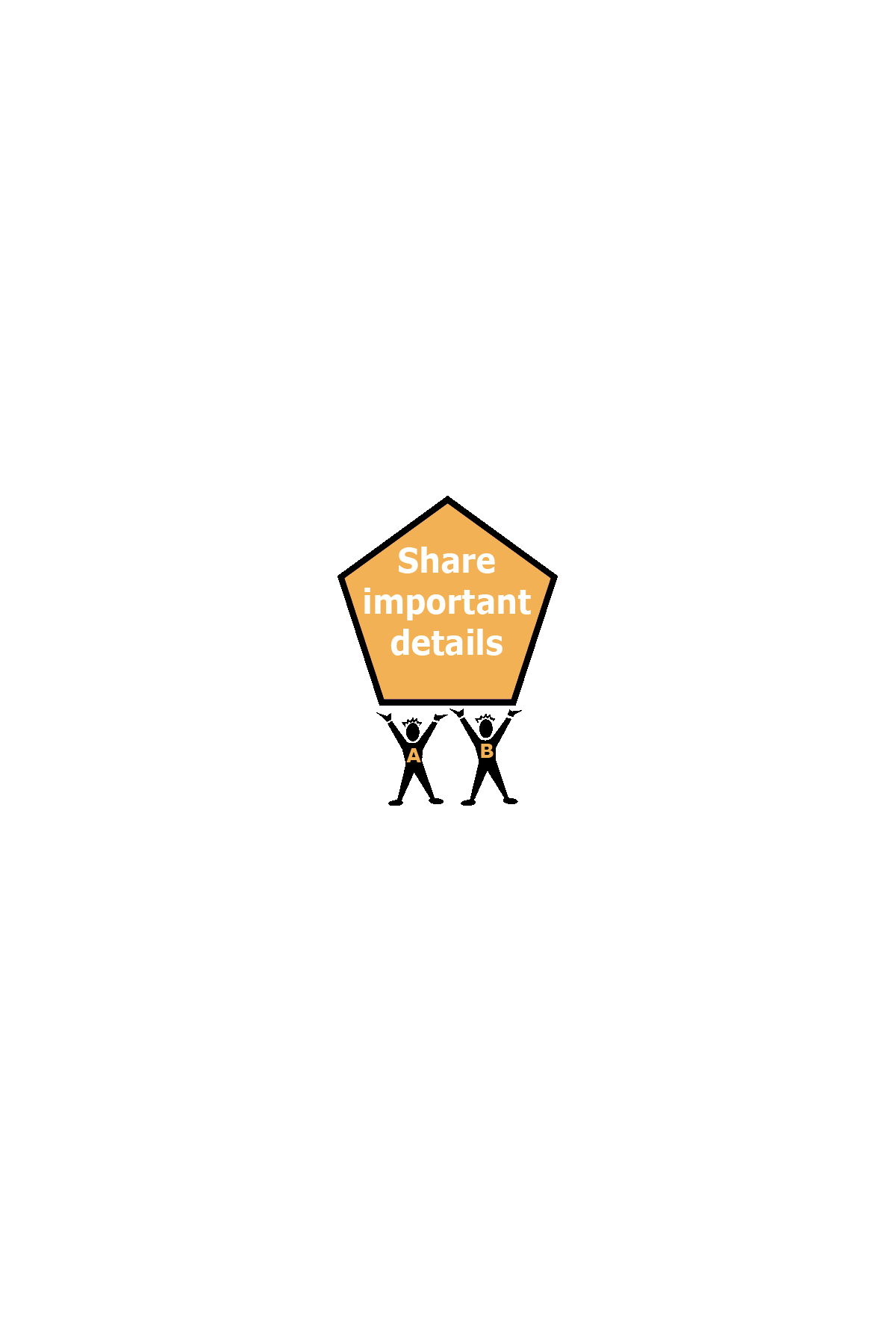 Partner A turn to partner B.


Explain to your partner the
Dangerous types of head injuries
Complications of head injuries
Return to play process

Switch roles and repeat the process.
14
PROPERTY OF PIMA COUNTY JTED, 2010
[Speaker Notes: 20. A-B Partner Teach
partner A turn to partner B
tell or teach your partner the two most important things you have
  learned so far about... 
switch roles and repeat the process
teacher calls on non-volunteers]
CLOSURE
Call on non-volunteers to discuss their A-B Partner Teach and Video
List the 2 types of Dangerous Head Injuries
What are the 2 complications of a head injuries that we discussed
Explain the return to play protocols following a head injury
Zack Lystedt
Suffers life changing concussion

Helped establish Head Injury Law

http://espn.go.com/video/clip?id=7525526